Monitoring our Success: Data Update, Collaborative Goals
Region 9 CollaborativeNew York Academy of Medicine
3/19/19
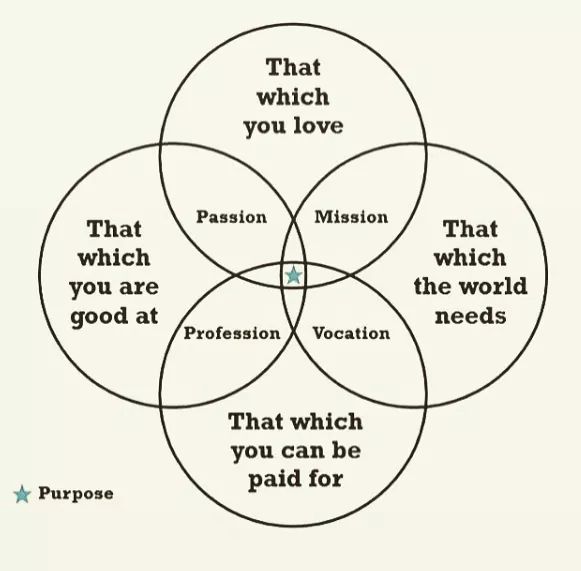 National Data2014-2018
Deceased Donation Increase 4.2% ‘17-’18
Living Donation Increase 10.5% ‘17-’18
National Data2014-2018
Deceased Donor Transplant Increase 4% ‘17-’18
Living Donation Transplant Increase 10.5% ‘17-’18
Goals of the Region 9 Collaborative
Committed to saving or enhancing lives by spreading known best practices to the region’s hospitals, to improve organ donation rates

Measures:
Increase Eligible Donor Conversion Rate
Increase Total Donor Conversion Rate
Increase Transplanted Organs per Donor
Surpass 500 Donors in Region 9 in CY 2018
Region 9 OPO Performance 2017-2018
Region 9 OPO Performance 2019 Jan-Feb
Region 9 Transplanted Organs
Takeaways: Region 9 YOY Performance 2017-2018
Increase in Total Deceased Donors and Total Deceased Donor Organs Transplanted Mirrors National Data
Living Donors increased significantly in 2018; Exceeded National Data
OPO Performance was mixed; Donor Yield Flat
Congratulations to FLDRN and LiveOnNY for an outstanding 2018!
Key Drivers in Transplant Volume Growth:
Increase in Living Donor Transplants 
Increase in Imported Deceased Donor Transplants
Exported Deceased Donor Organs increased but greatly outweighed by key drivers above